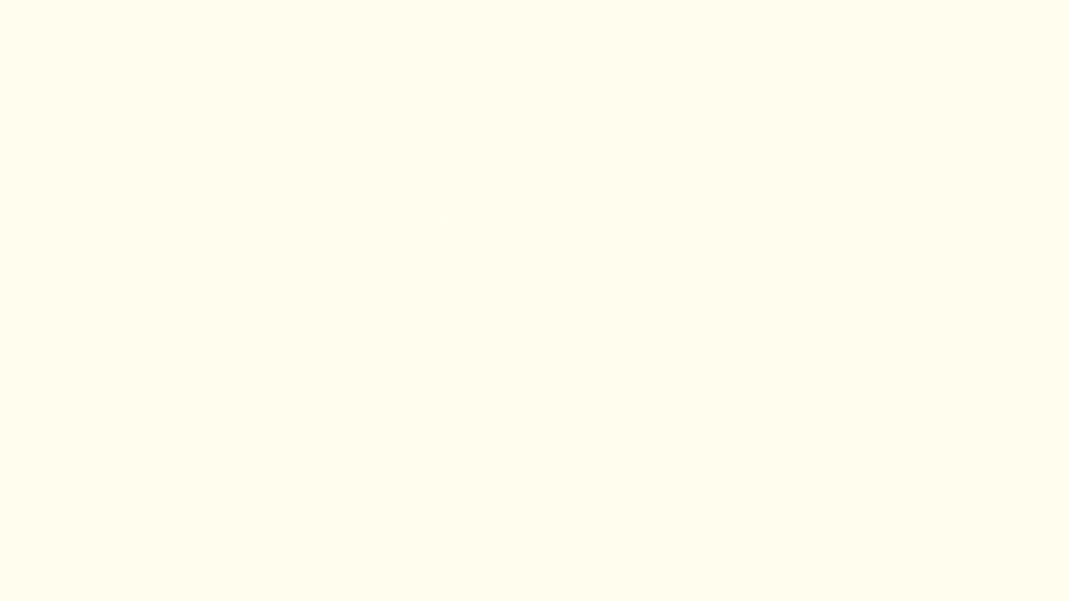 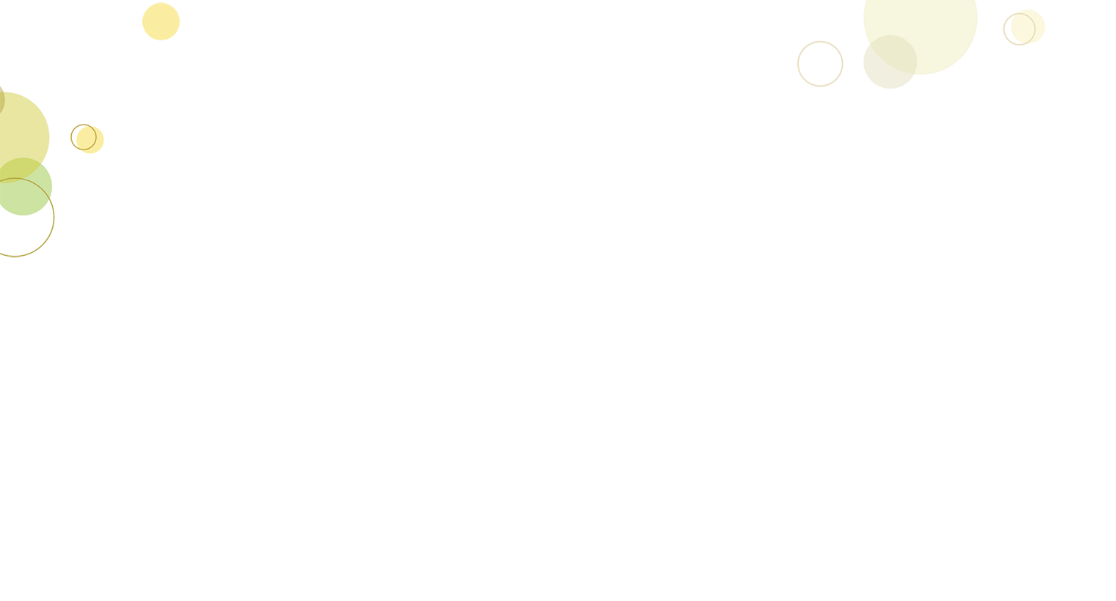 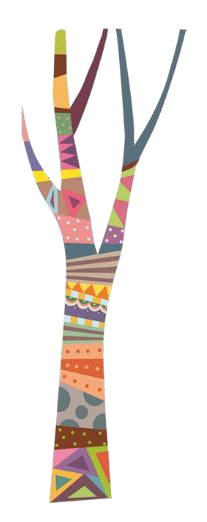 多模態教學策略
Multimodality
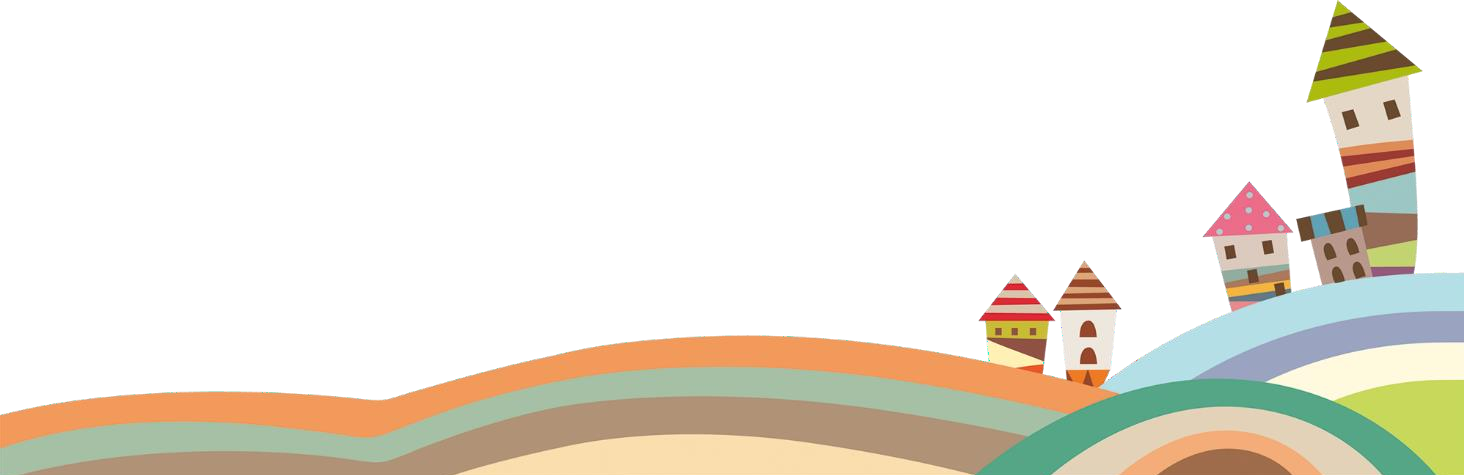 分享者:王佩蘭
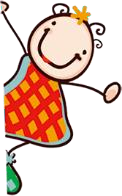 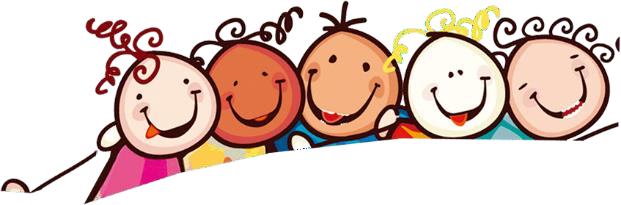 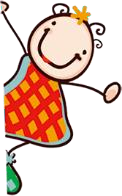 Synesthesia 共感覺、通感或聯感
Synesthesia is when your brain routes sensory information through multiple unrelated senses, causing you to experience more than one sense simultaneously. Some examples include tasting words or linking colors to numbers and letters. It’s not a medical condition, and many people find it useful to help them learn and remember information.
Oral
Audio
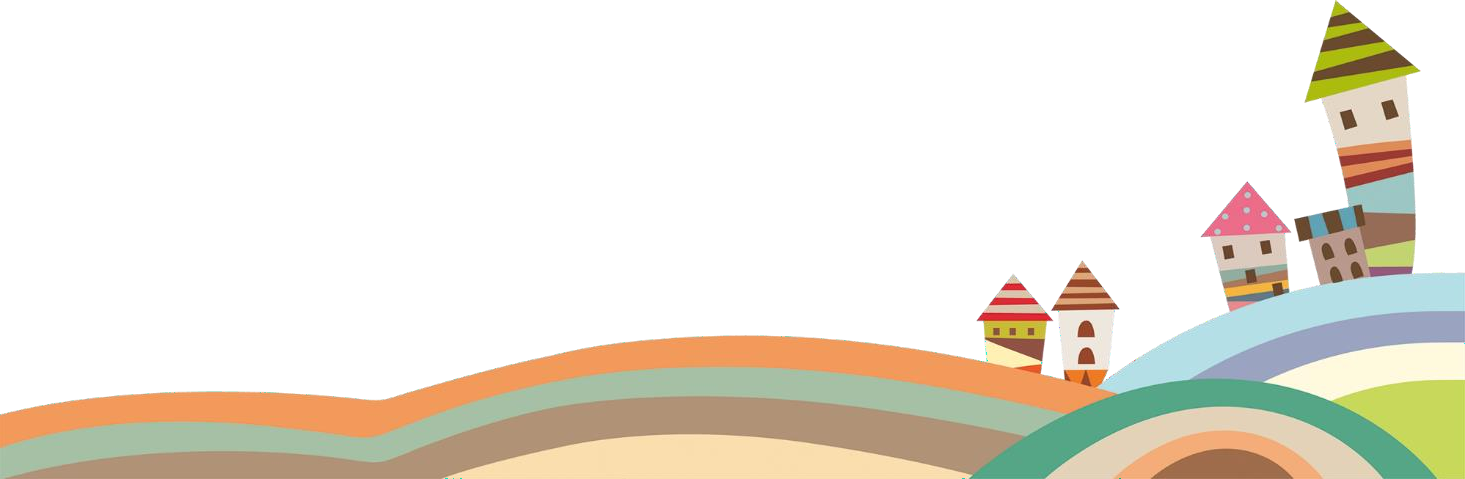 gestural
Written
tactile
Visual
Spatial
Multiliteracies and Learning by Design: Meaning Making and Literacy Learning in the Era
of Digital Text - Mary Kalantzis and Bill Cope
Synesthesia共感覺、通感或聯感
口說
聲音
Oral
Audio
肢體
文字
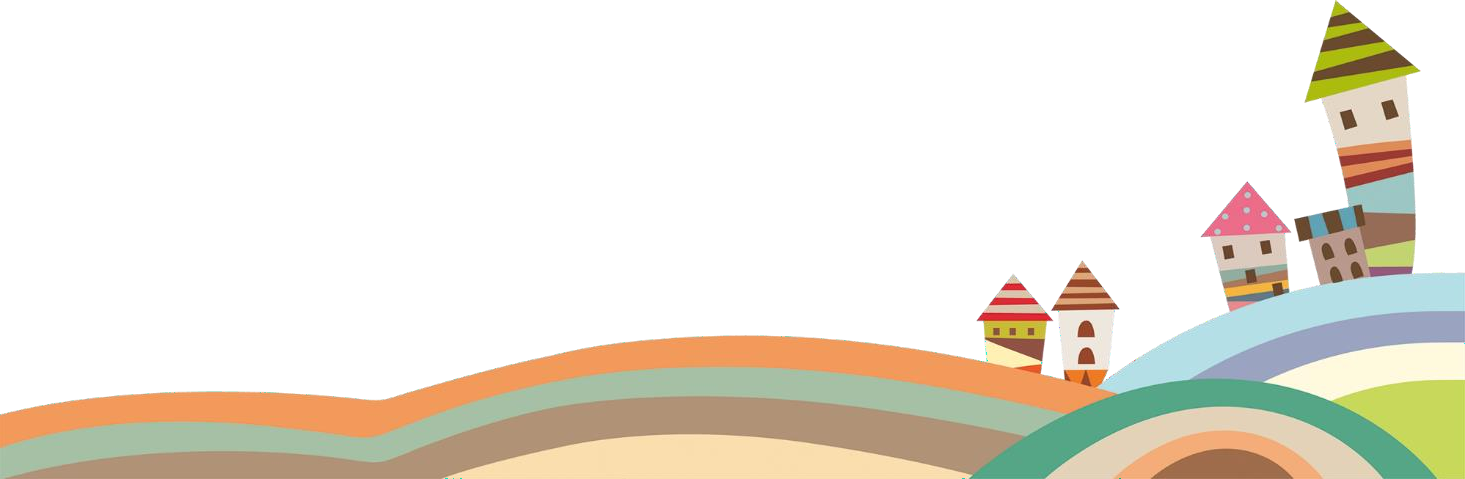 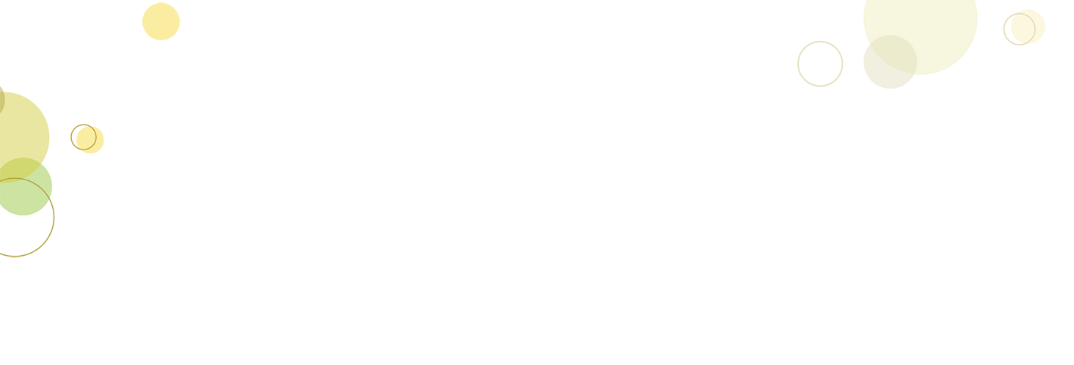 gestural
Written
tactile
Visual
視覺
觸覺
Spatial
空間感
Multiliteracies and Learning by Design: Meaning Making and Literacy Learning in the Era
of Digital Text - Mary Kalantzis and Bill Cope
Task: How many sensory information in this story?
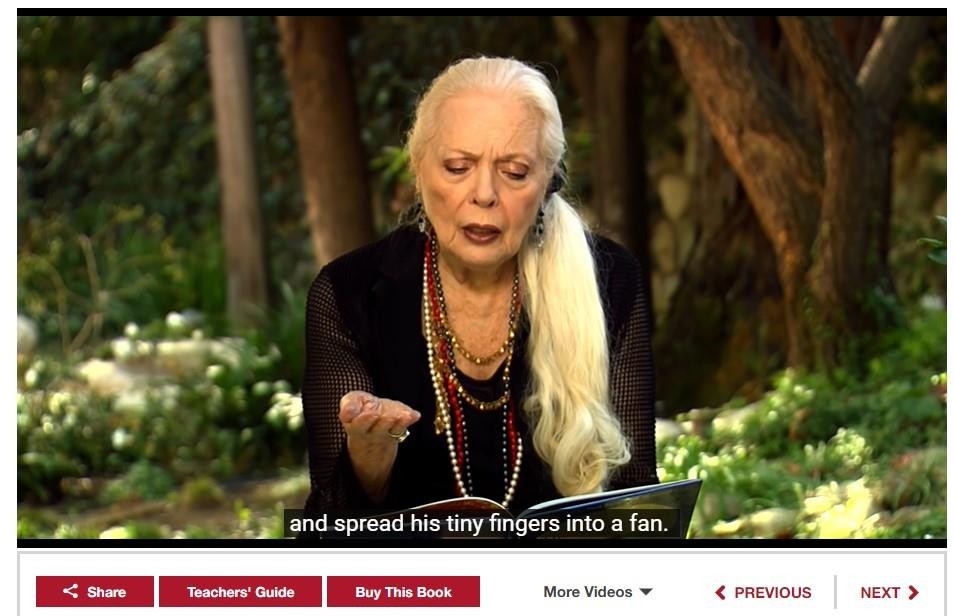 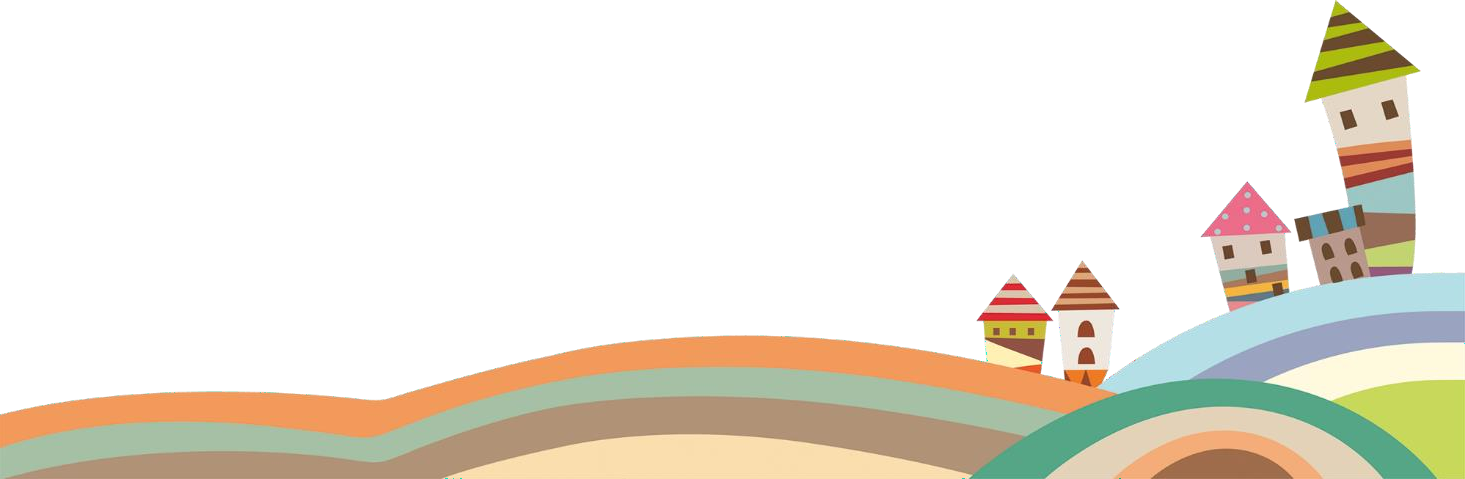 Mult
iliteracies and Learning by Design: Meaning Making and Literacy Learning in the Era
of Digital Text - Mary Kalantzis and Bill Cope
Story online
https://storylineonline.net/books/kissing-hand/
Meaning Making for Communication
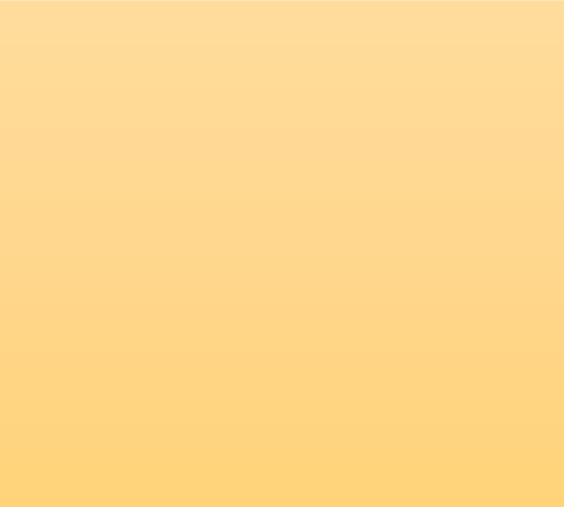 Image Mode

The logic of display  in space spatial and  non sequential
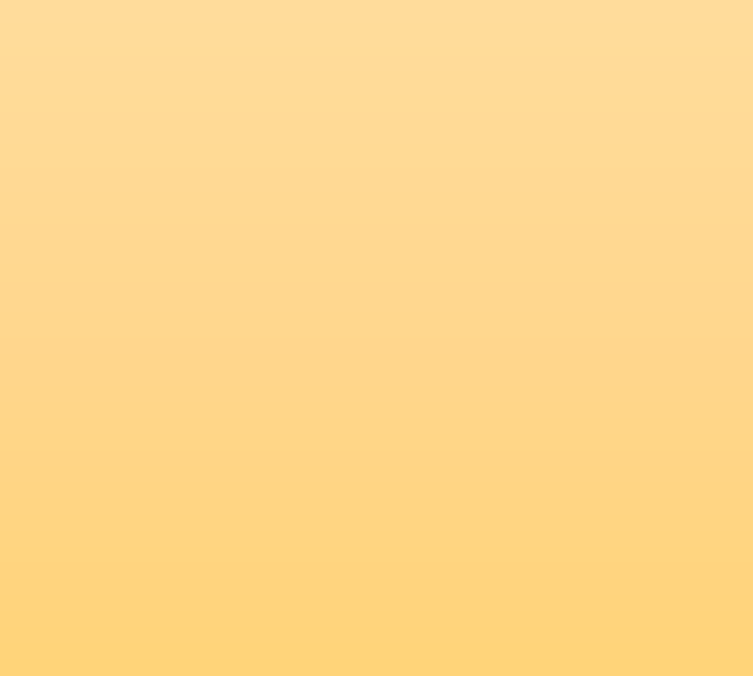 Written Mode
The logic of  succession in time  temporal and  sequential
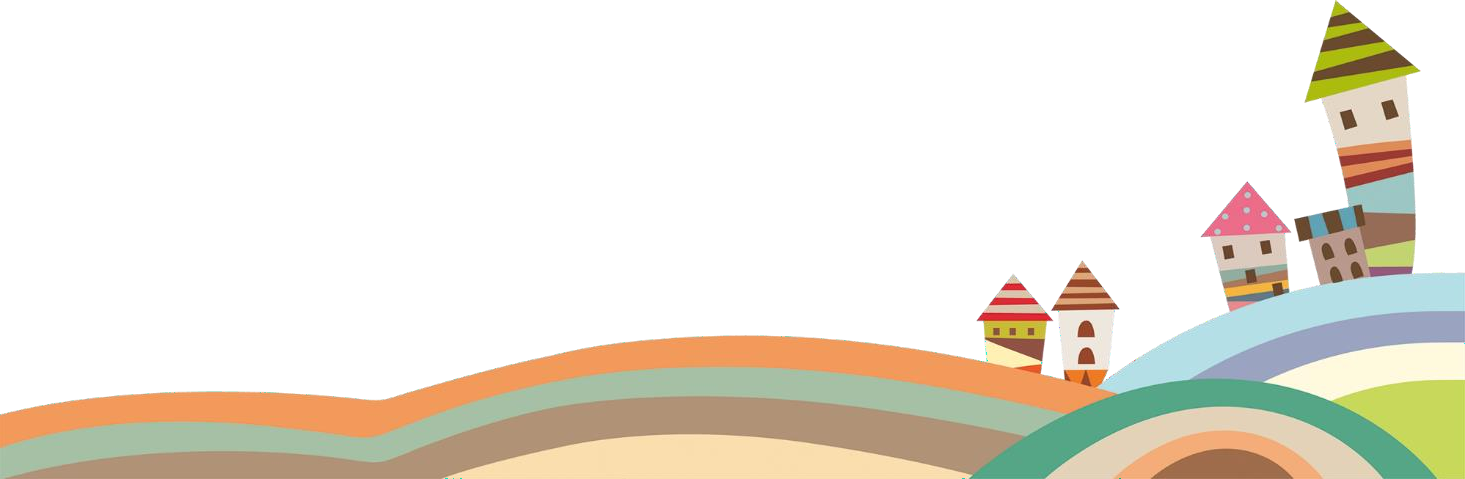 Multiliteracies and Learning by Design: Meaning Making and Literacy Learning in the Era
of Digital Text - Mary Kalantzis and Bill Cope
Let’s see the children book
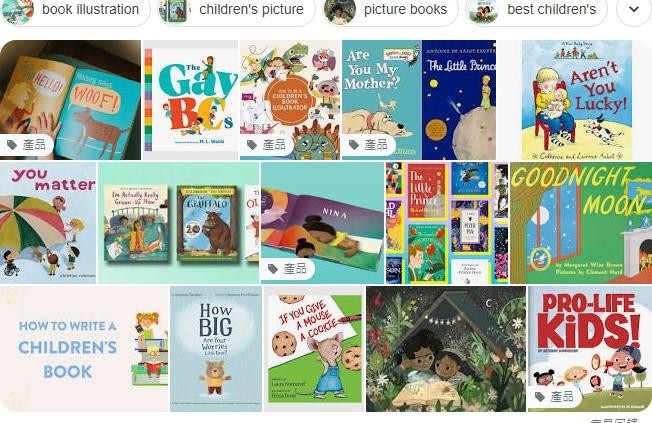 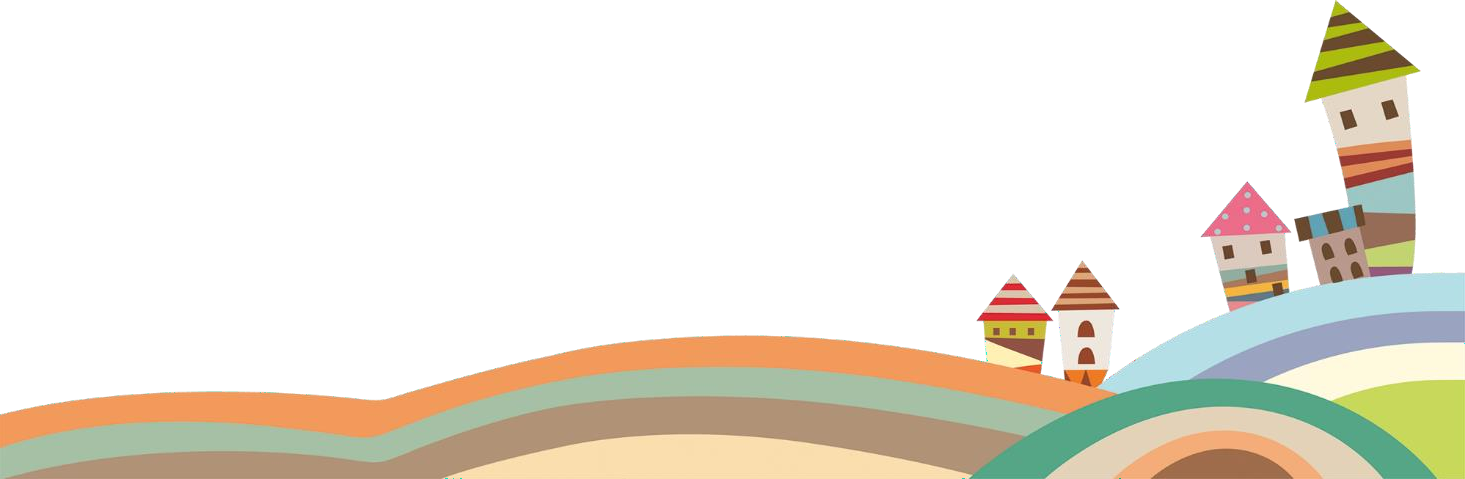 Multiliteracies and Learning by Design: Meaning Making and Literacy Learning in the Era
of Digital Text - Mary Kalantzis and Bill Cope
Let’s see the children book
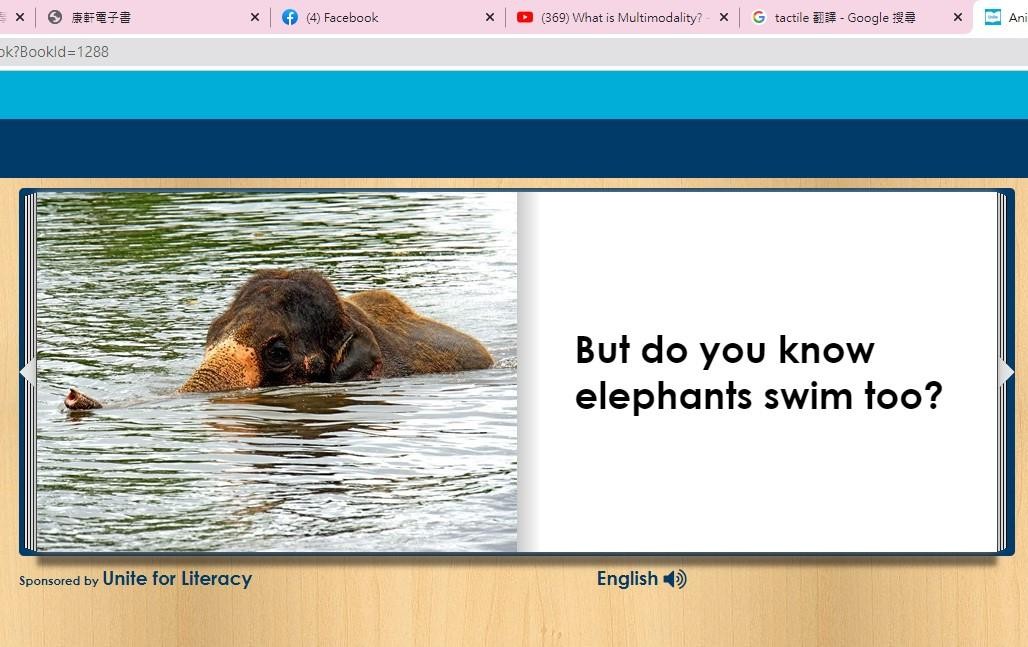 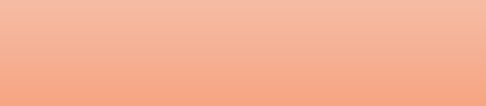 Written mode
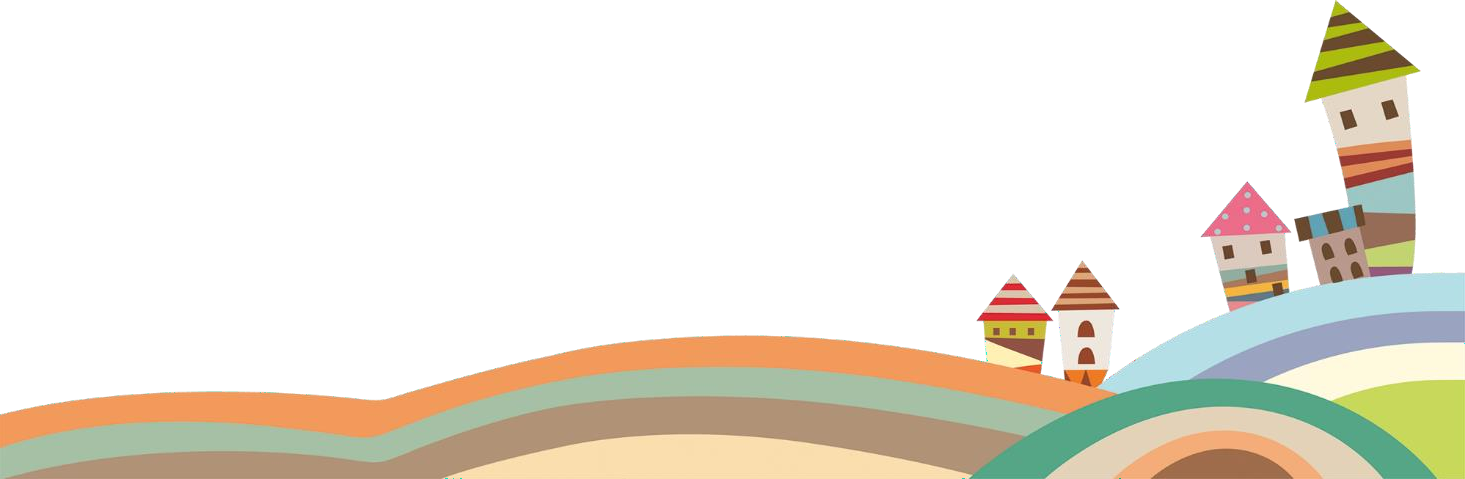 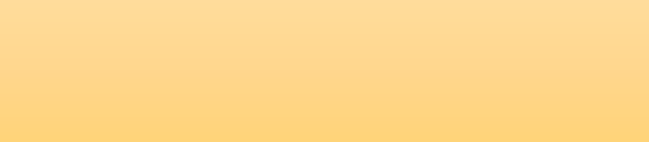 Visual mode
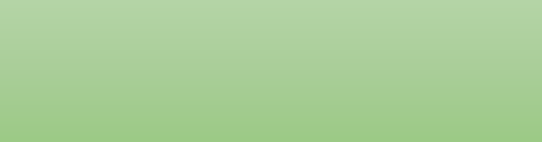 Audio mode
Multiliteracies and Learning by Design: Meaning Making and Literacy Learning in the Era
of Digital Text - Mary Kalantzis and Bill Cope
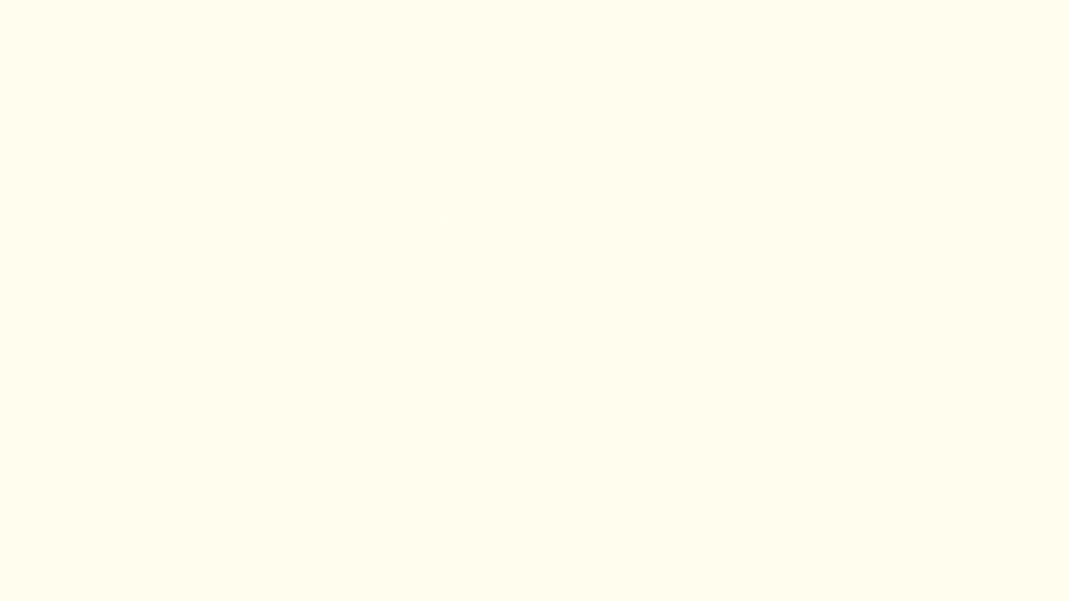 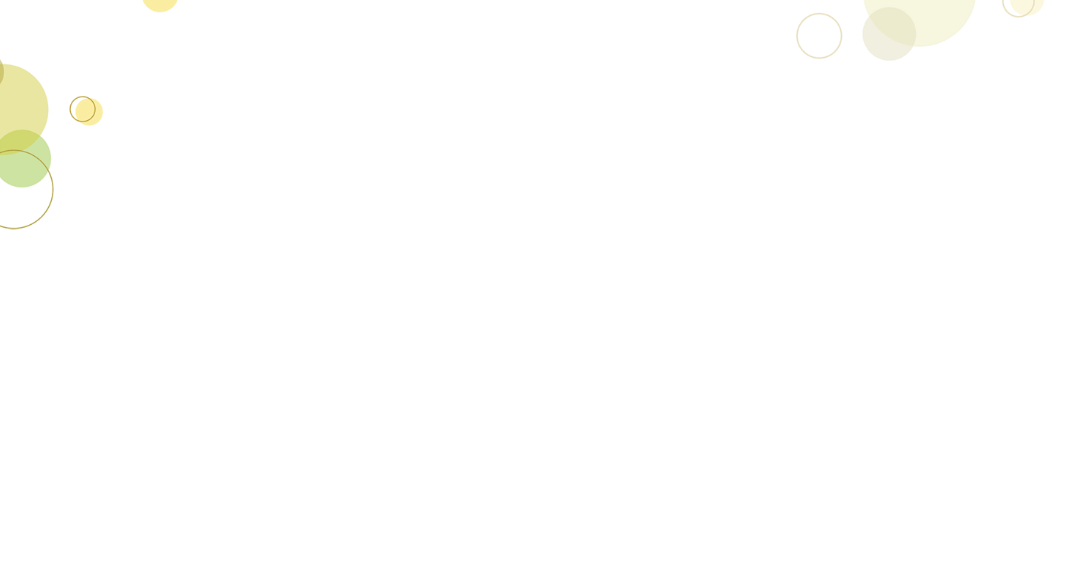 Task: How many modes in this story?
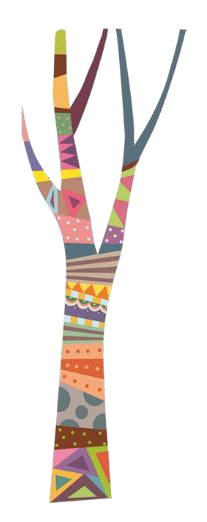 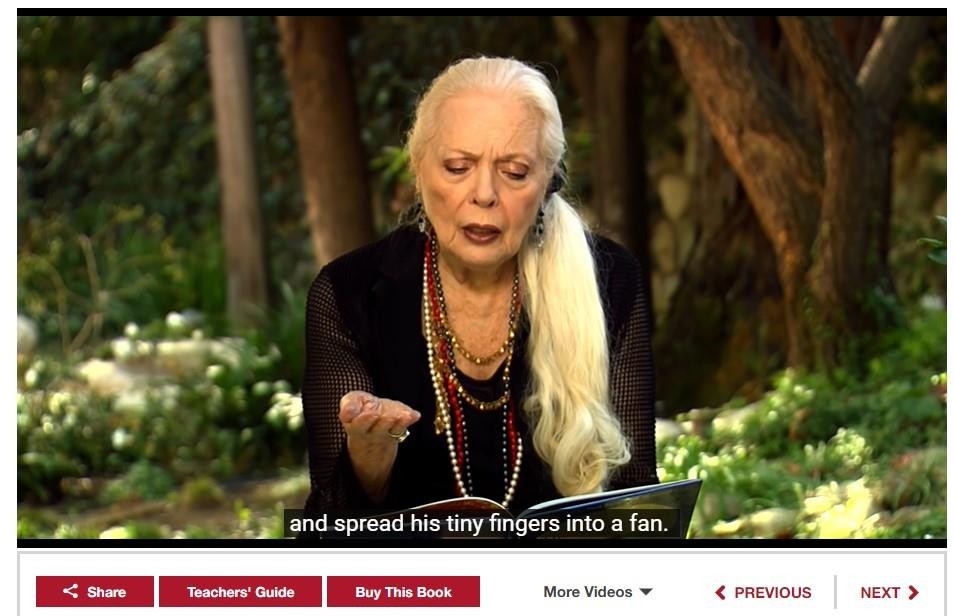 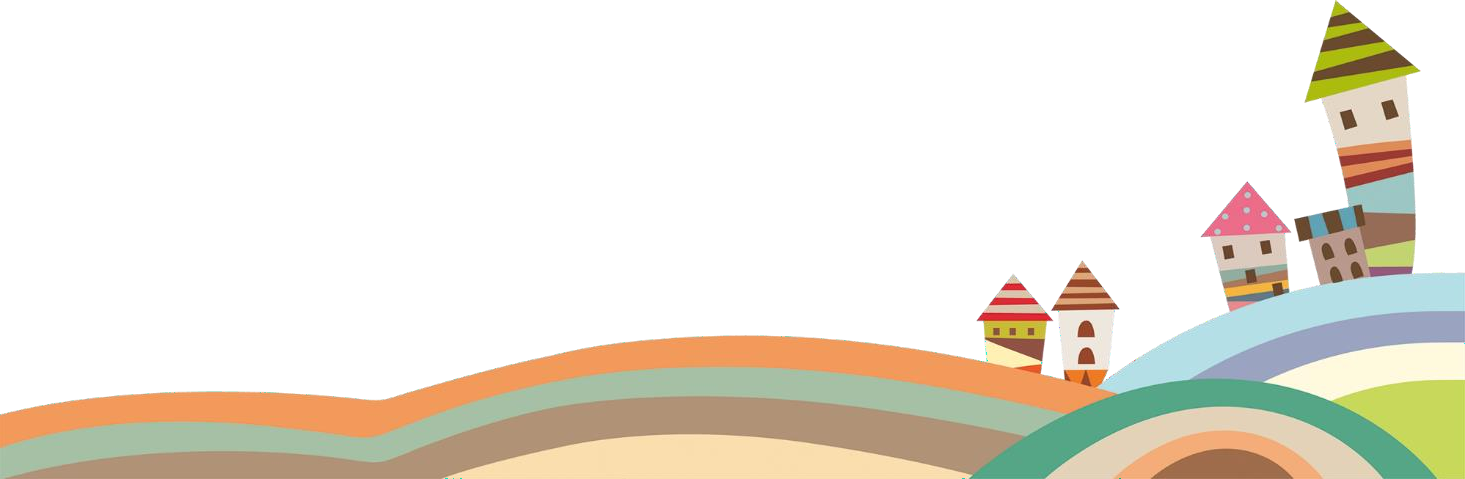 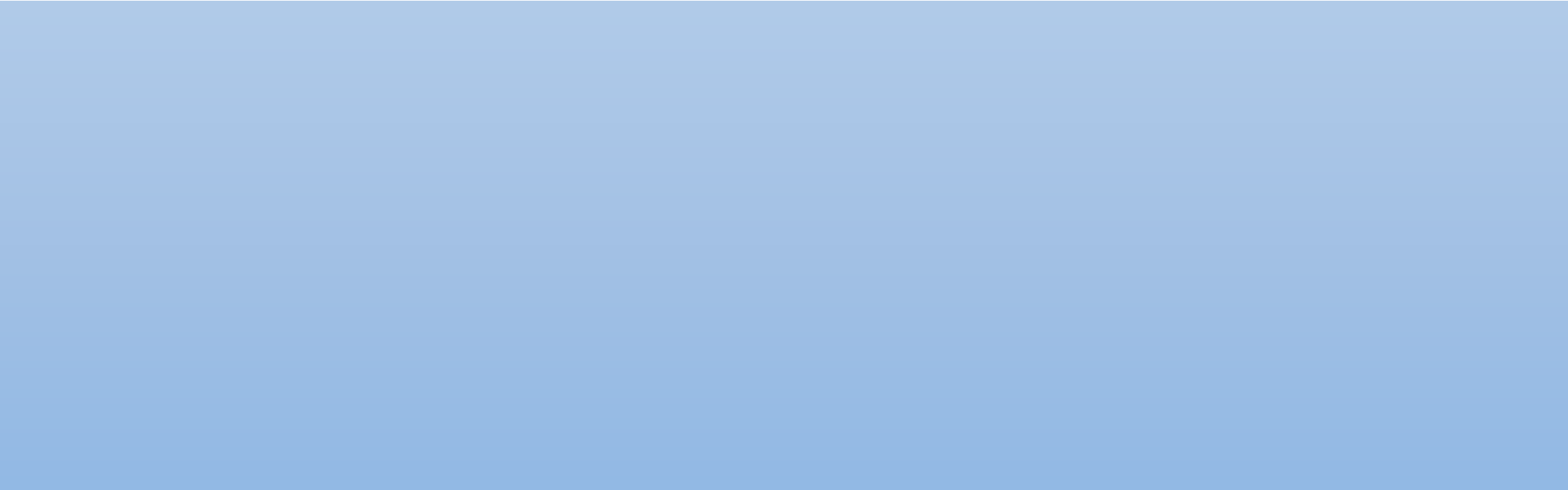 Why Multimodality?
Help to reinforce 
knowledge, understanding  and learning.
The more ways the same information is delivered.
The stronger the memory will likely be.
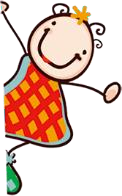 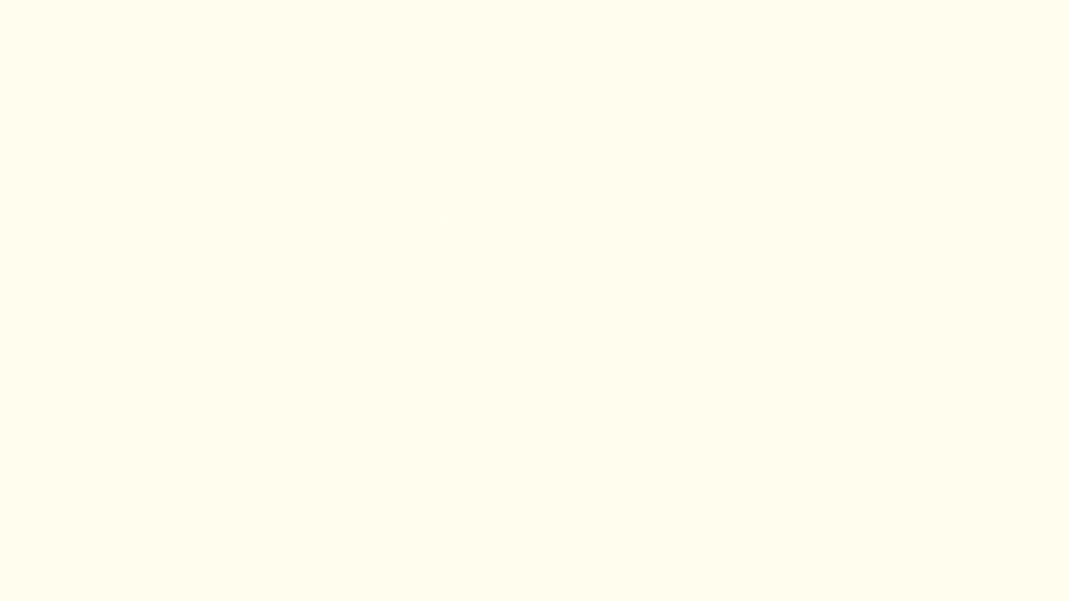 Task: How many modes in this movie?
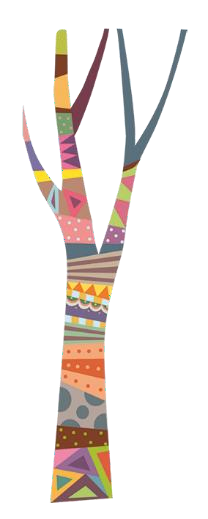 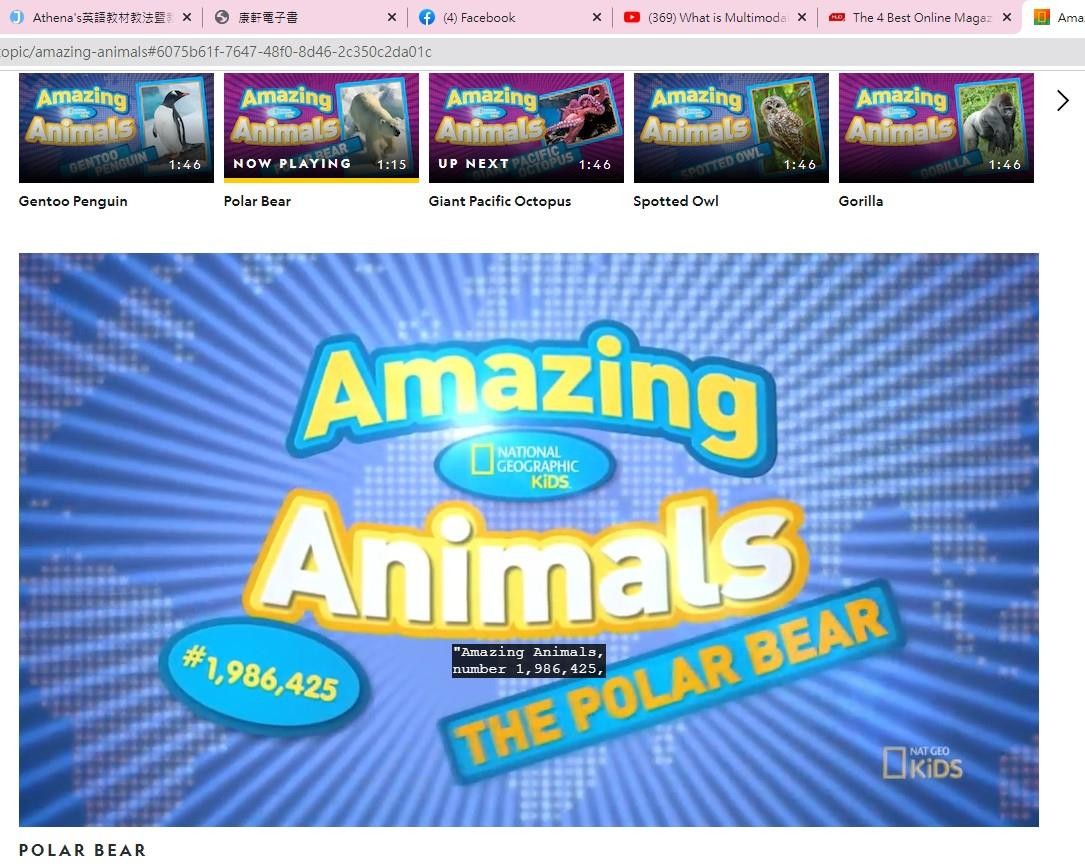 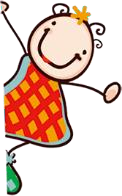 https://kids.nationalgeographic.com/videos/topic/amazing-animals#6075b61f-7647-48f0-
8d46-2c350c2da01c
How	can	you	use	multimodal	components  in your bilingual class?
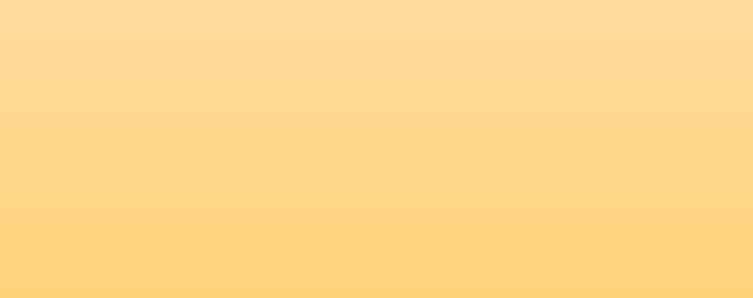 A video to introduce  your content
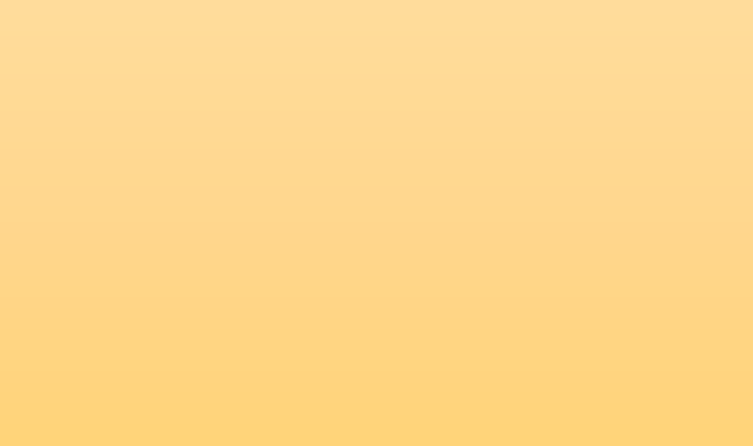 Enhance your  course by adding  links, images, sound  and videos.
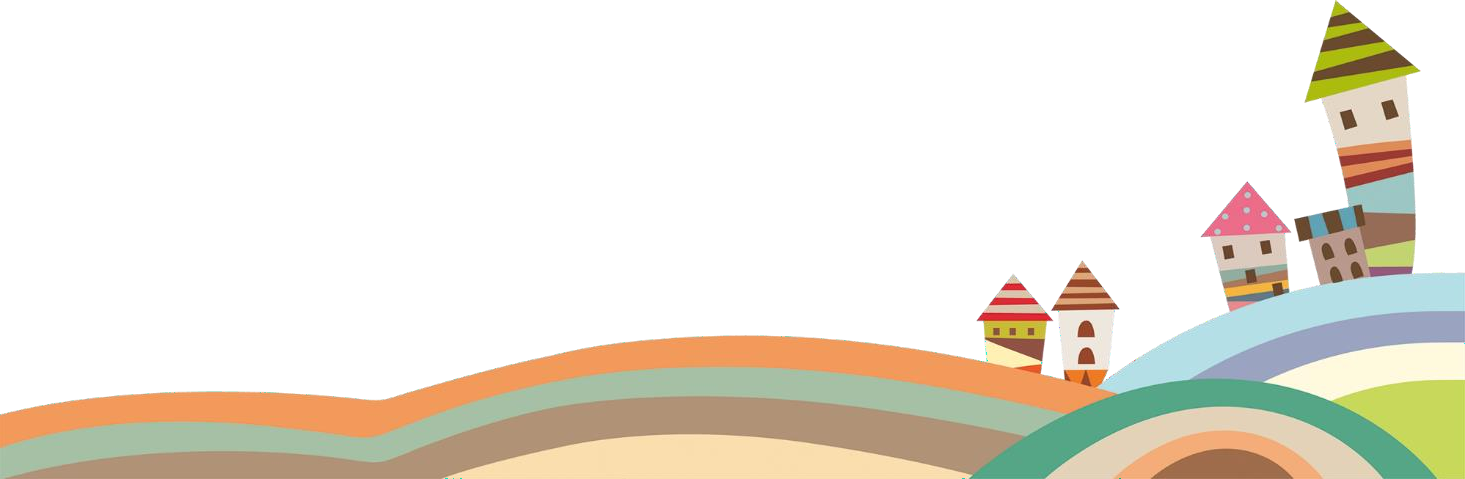 Multiliteracies and Learning by Design: Meaning Making and Literacy Learning in the Era
of Digital Text - Mary Kalantzis and Bill Cope
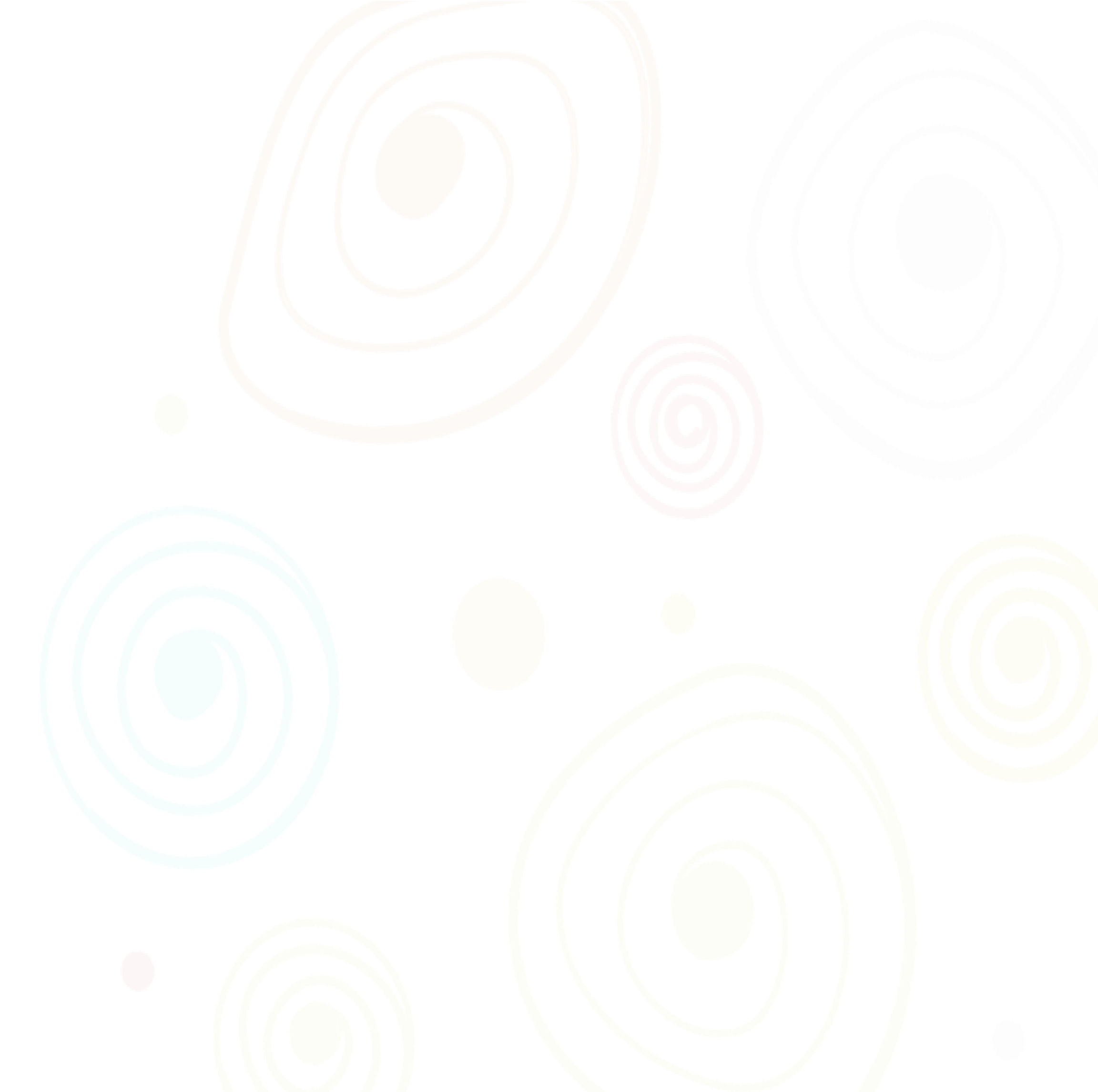 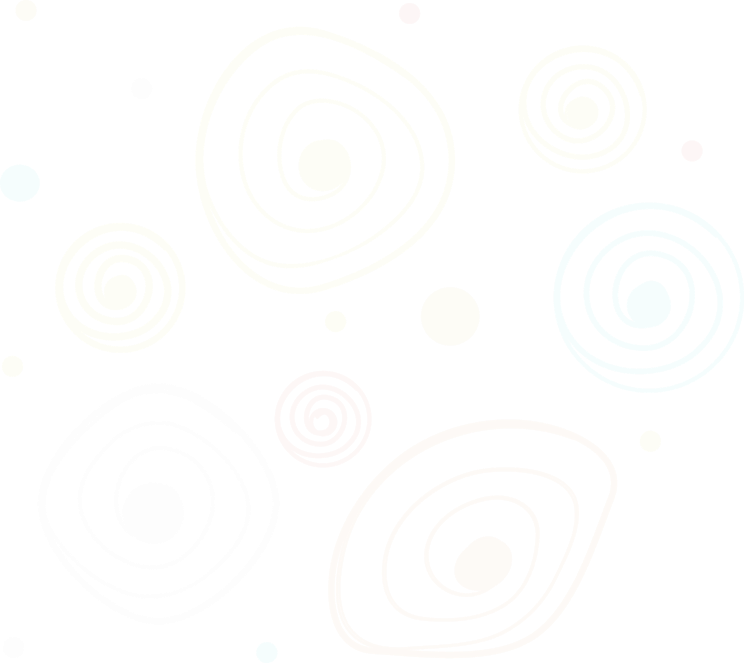 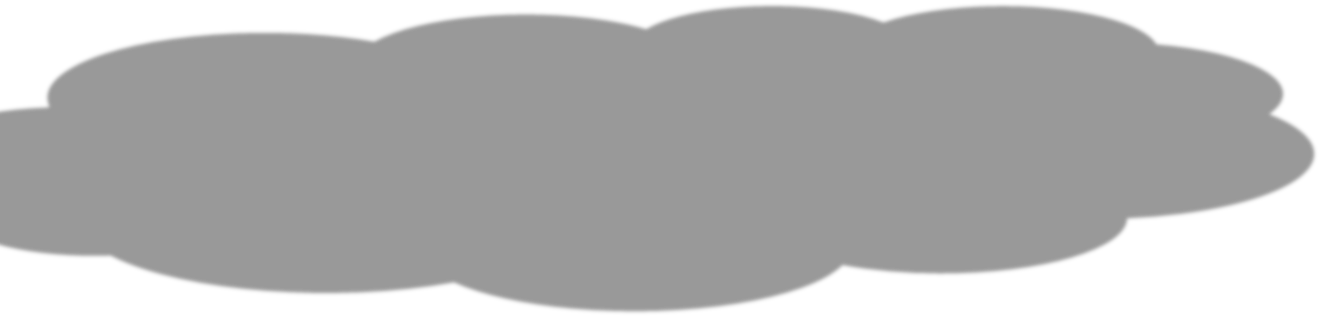 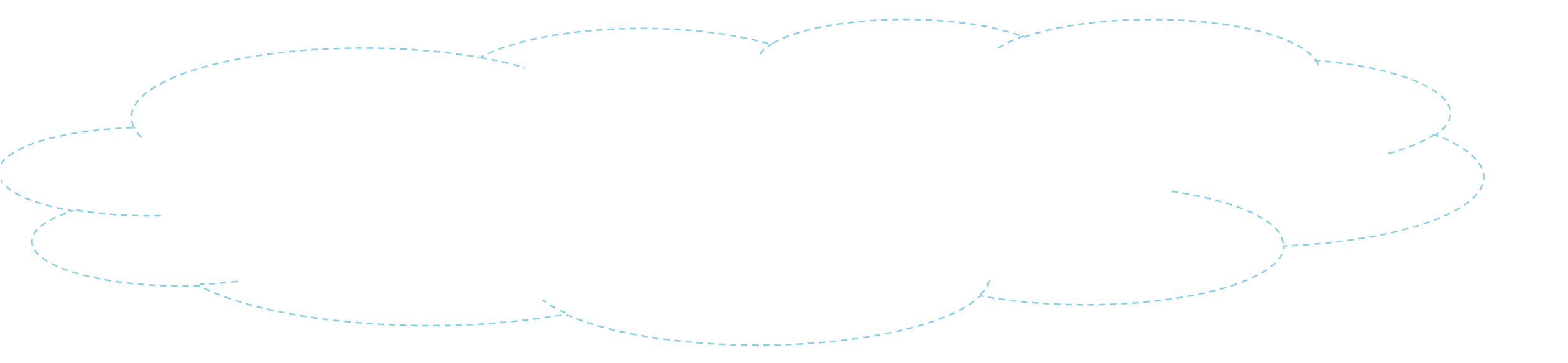 The language used in an	English language  classroom as part of the main content which  students must learn
Target Language
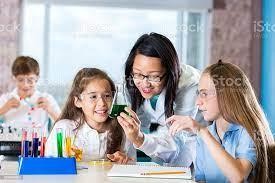 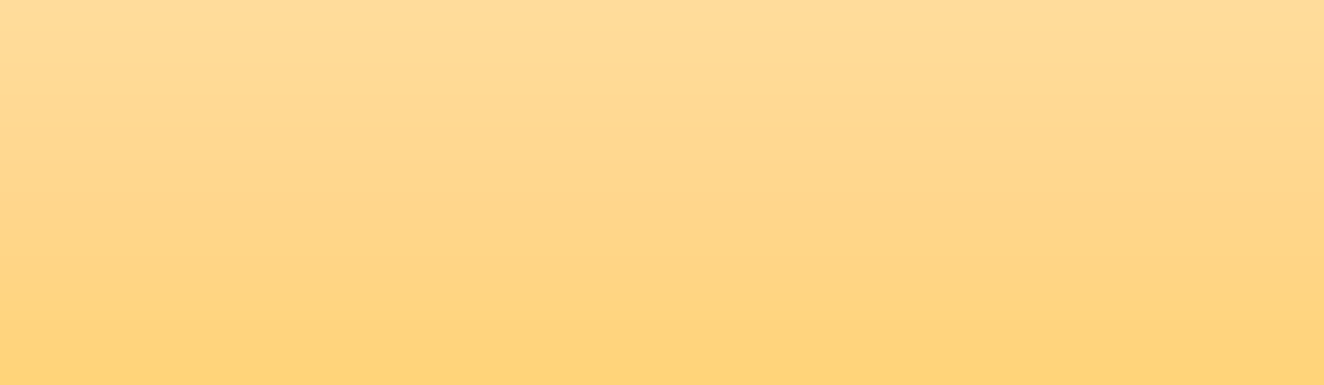 English skills, subject  knowledge and content.
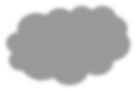 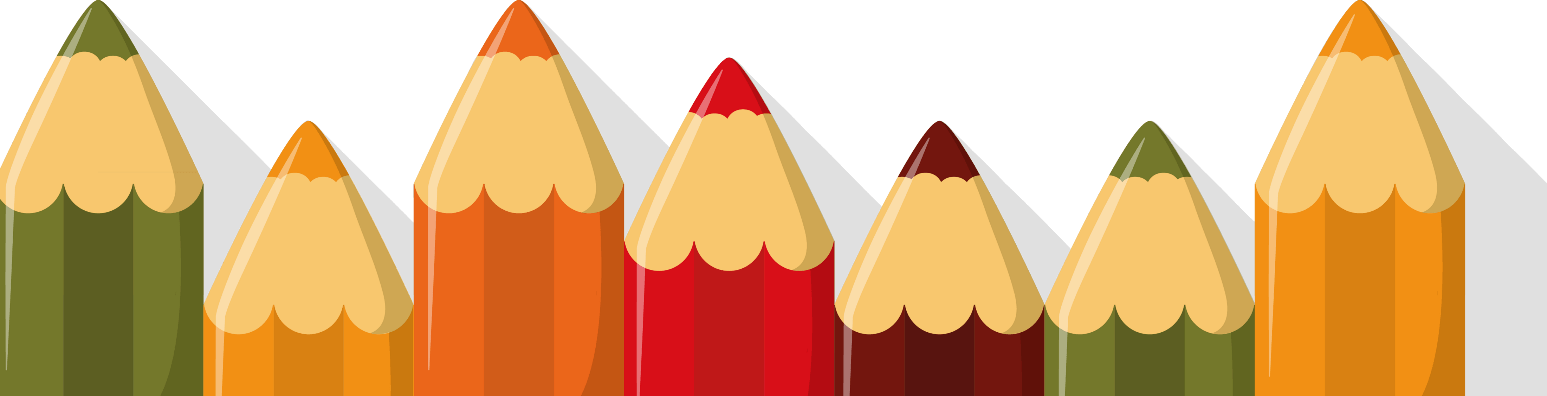 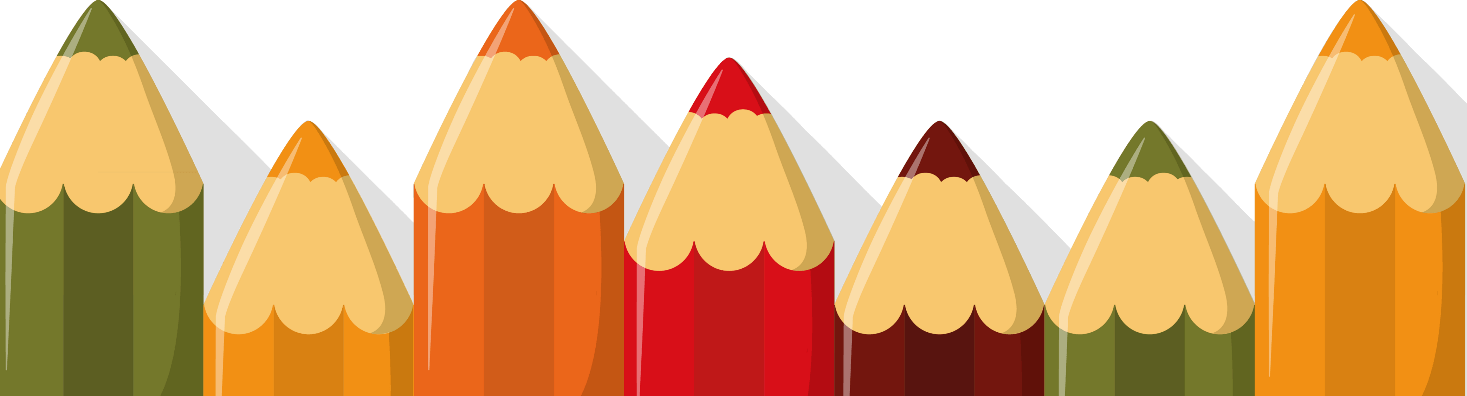 Thinking Task

How can I use
multimodality strategy  during my bilingual teaching?
Thinking Task

Step 1
Confirm the teaching goal  What do you teach?
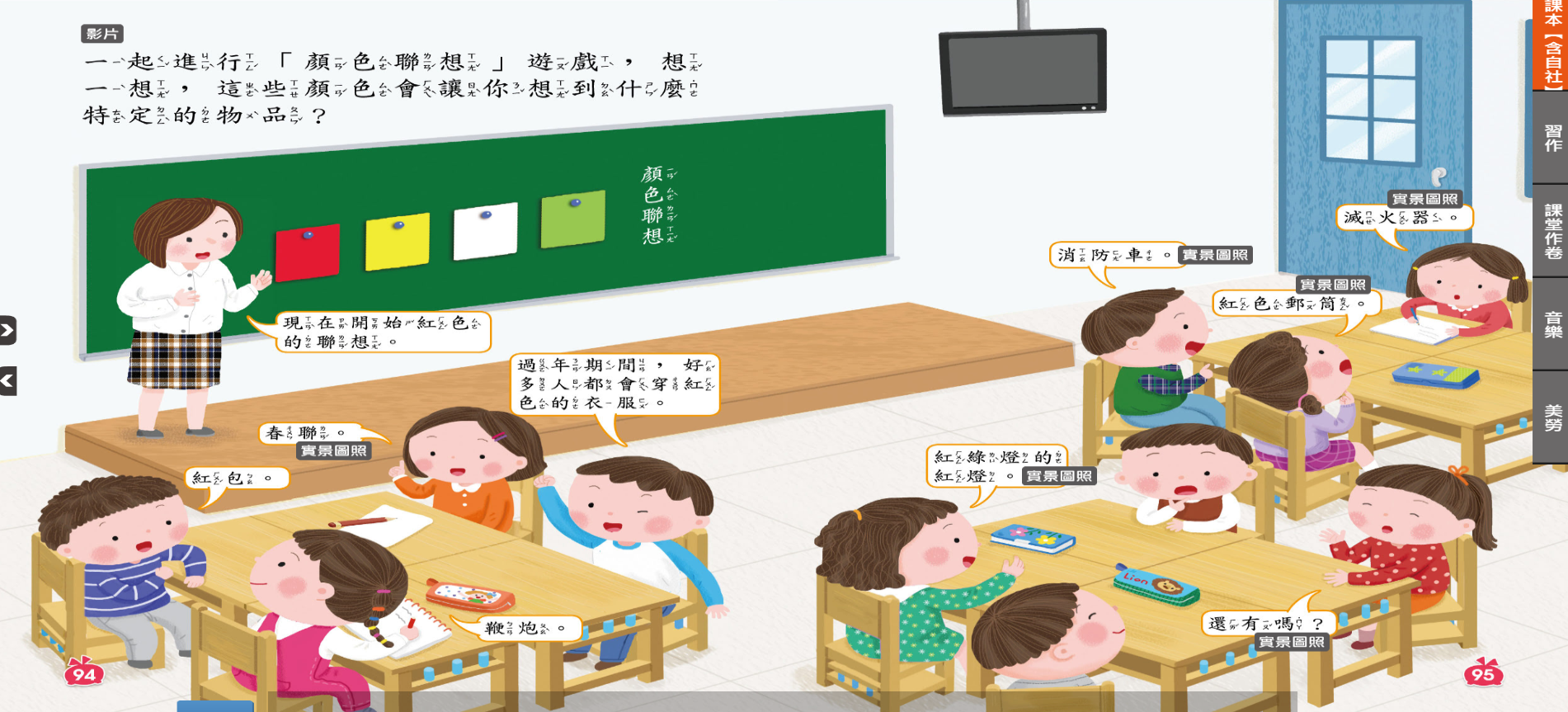 Colors connect with the things in life
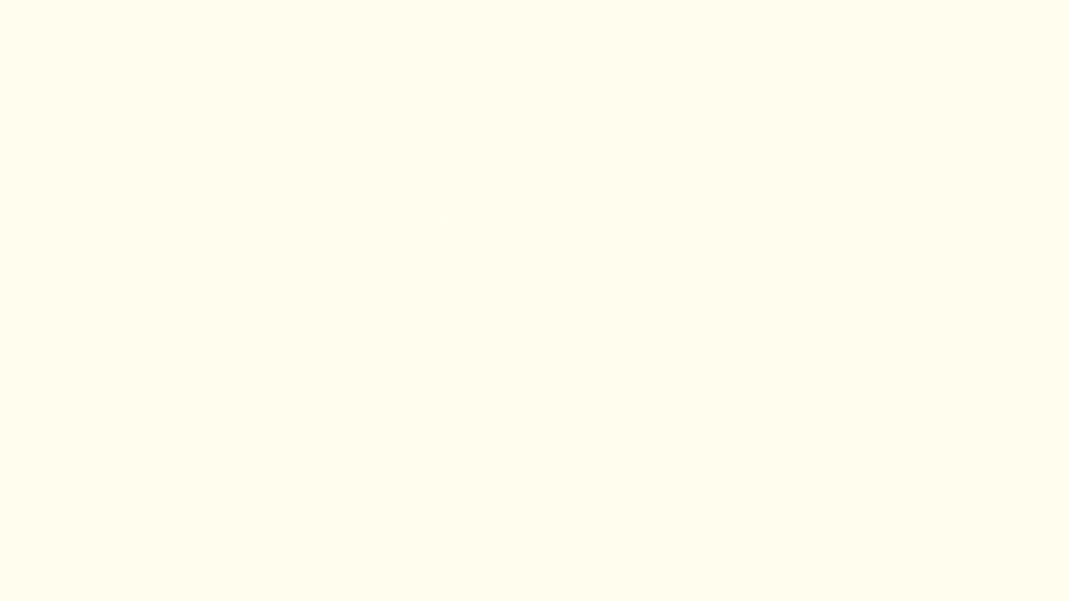 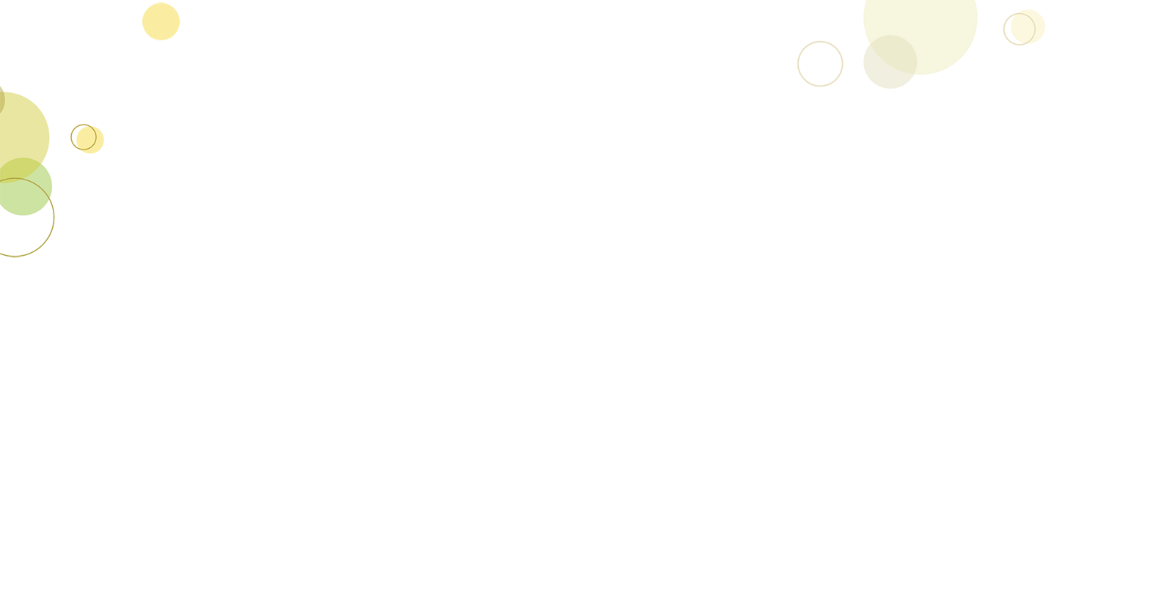 Thinking Task

Step 2
How to communicate
all the new ideas or knowledges  In different modes ?
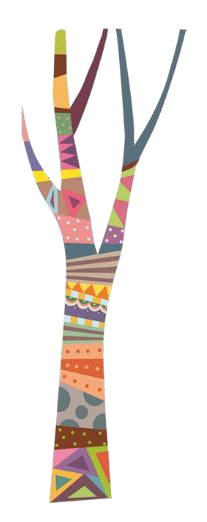 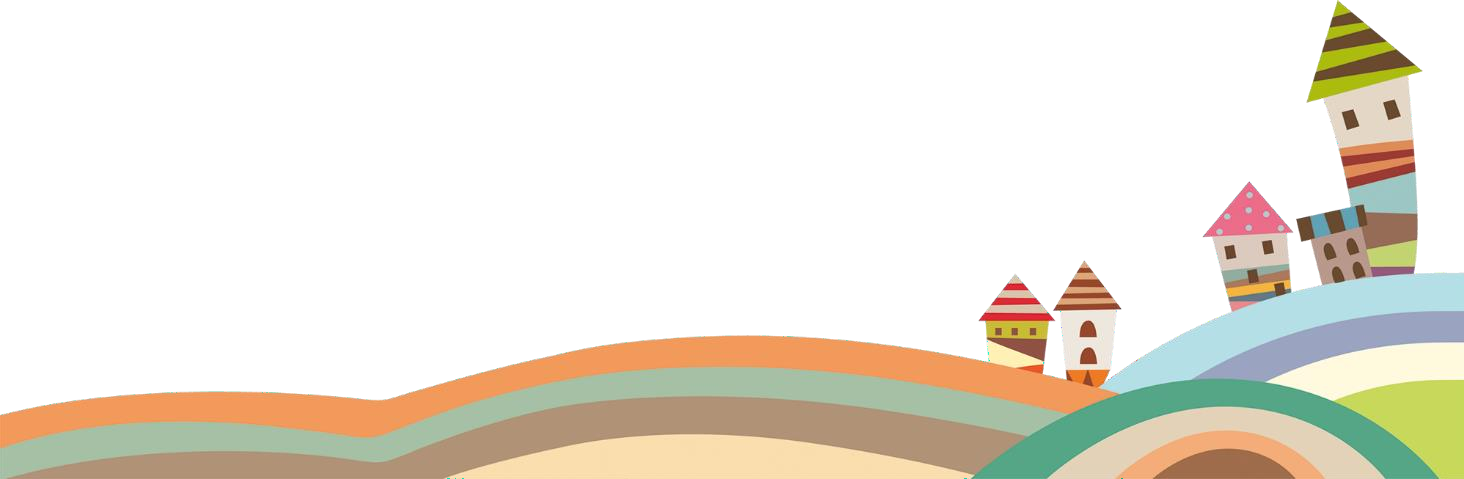 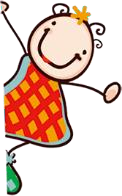 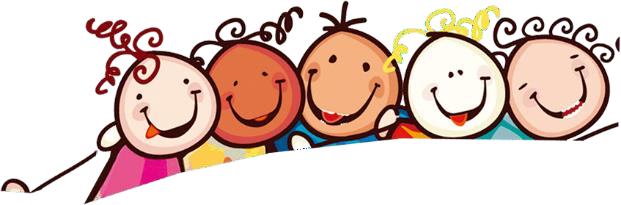 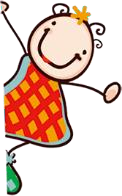 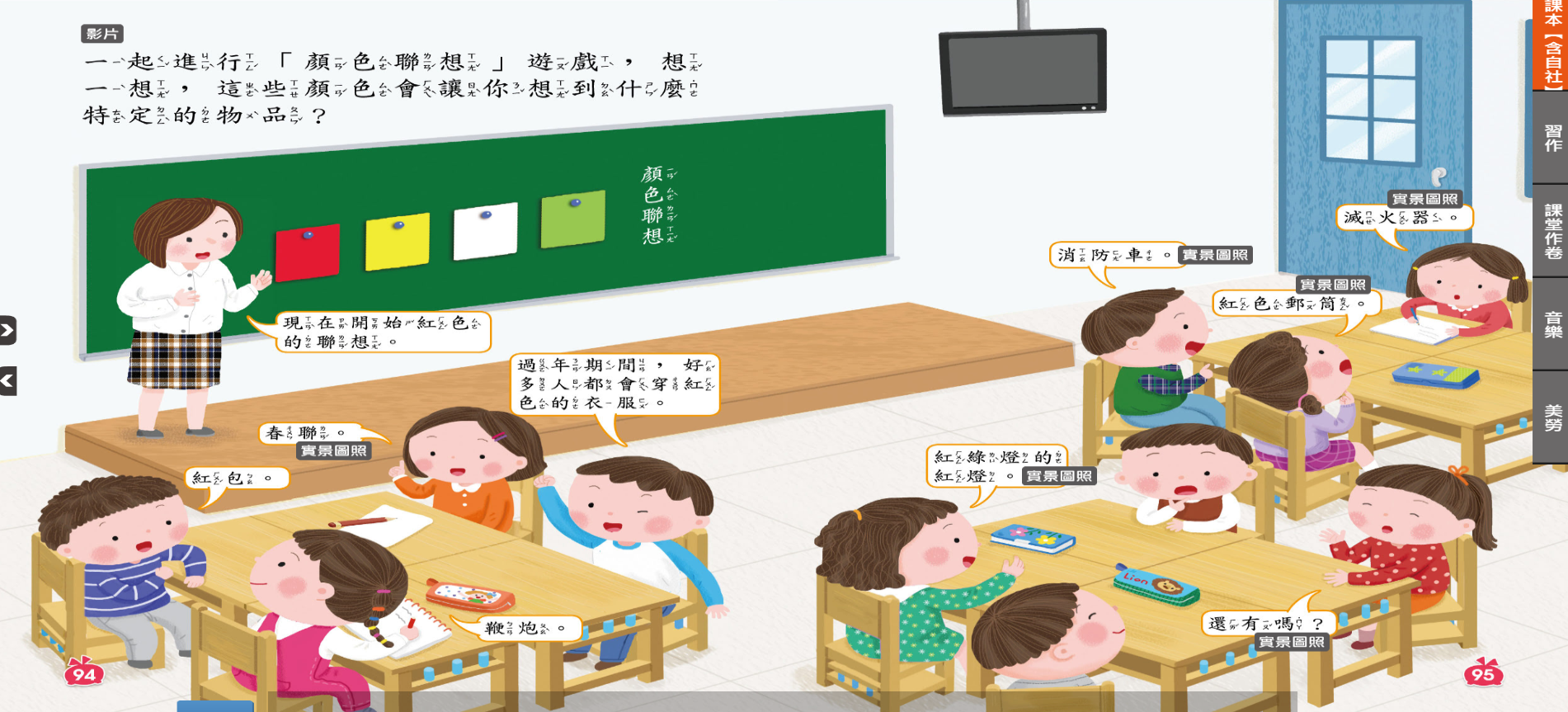 Use different modes to express the ideas and give examples.
for teachers and students
Thinking Task

Step 3
Surf the teaching materials which  can convey the meaning ?
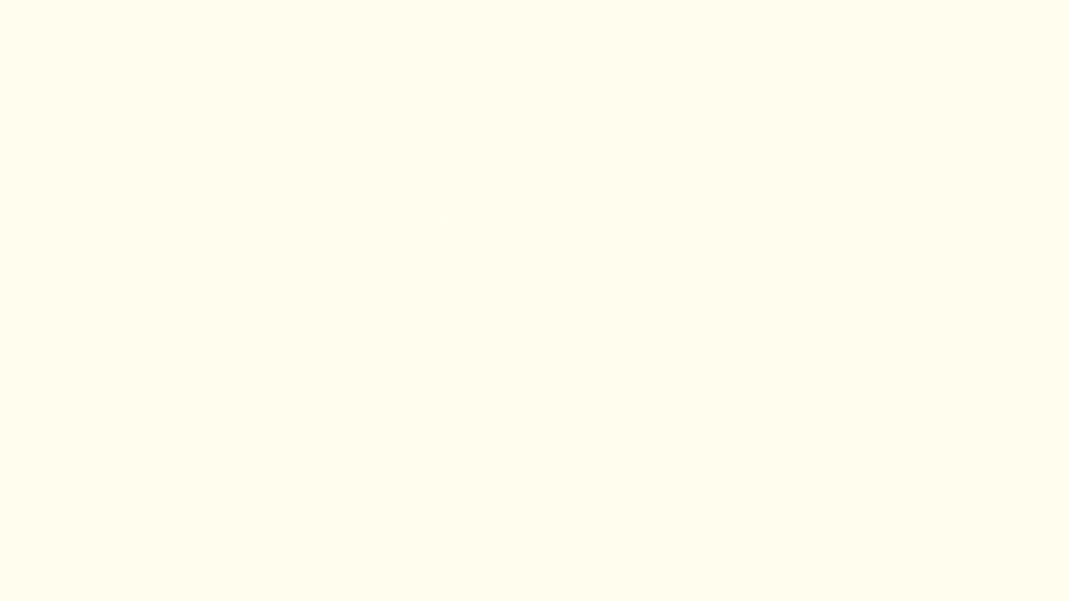 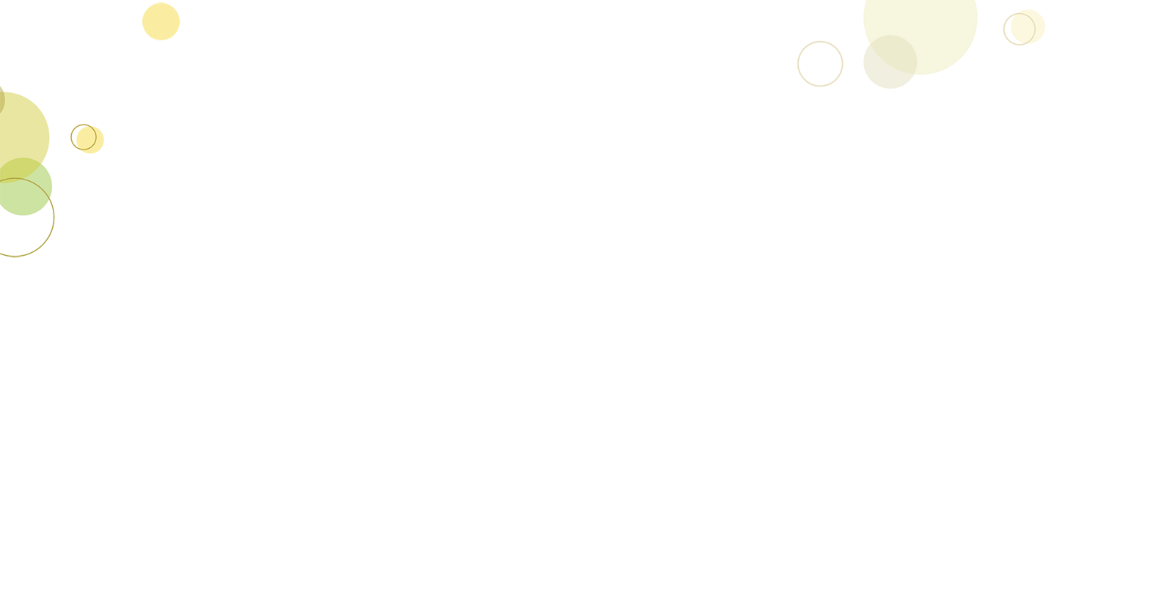 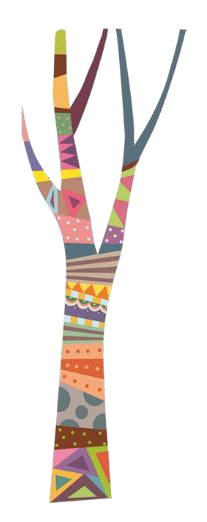 Thinking Task

Step 4
Arrange the teaching process  and learning experience
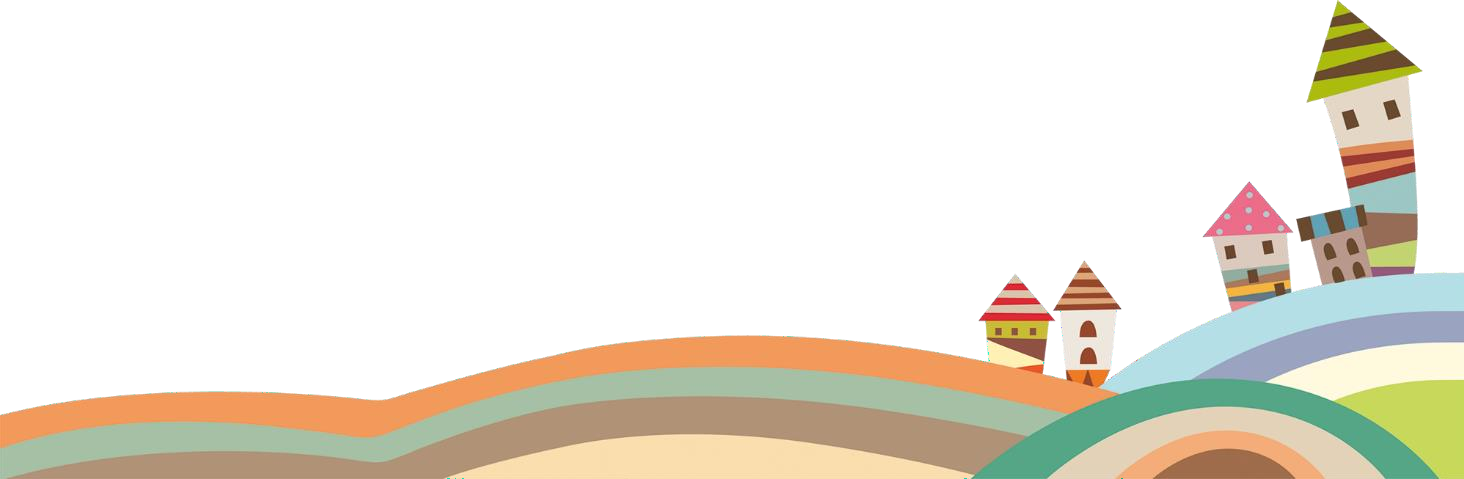 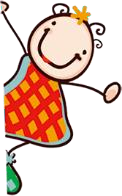 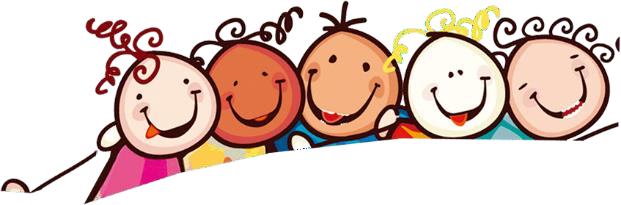 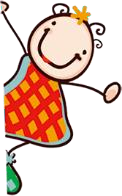 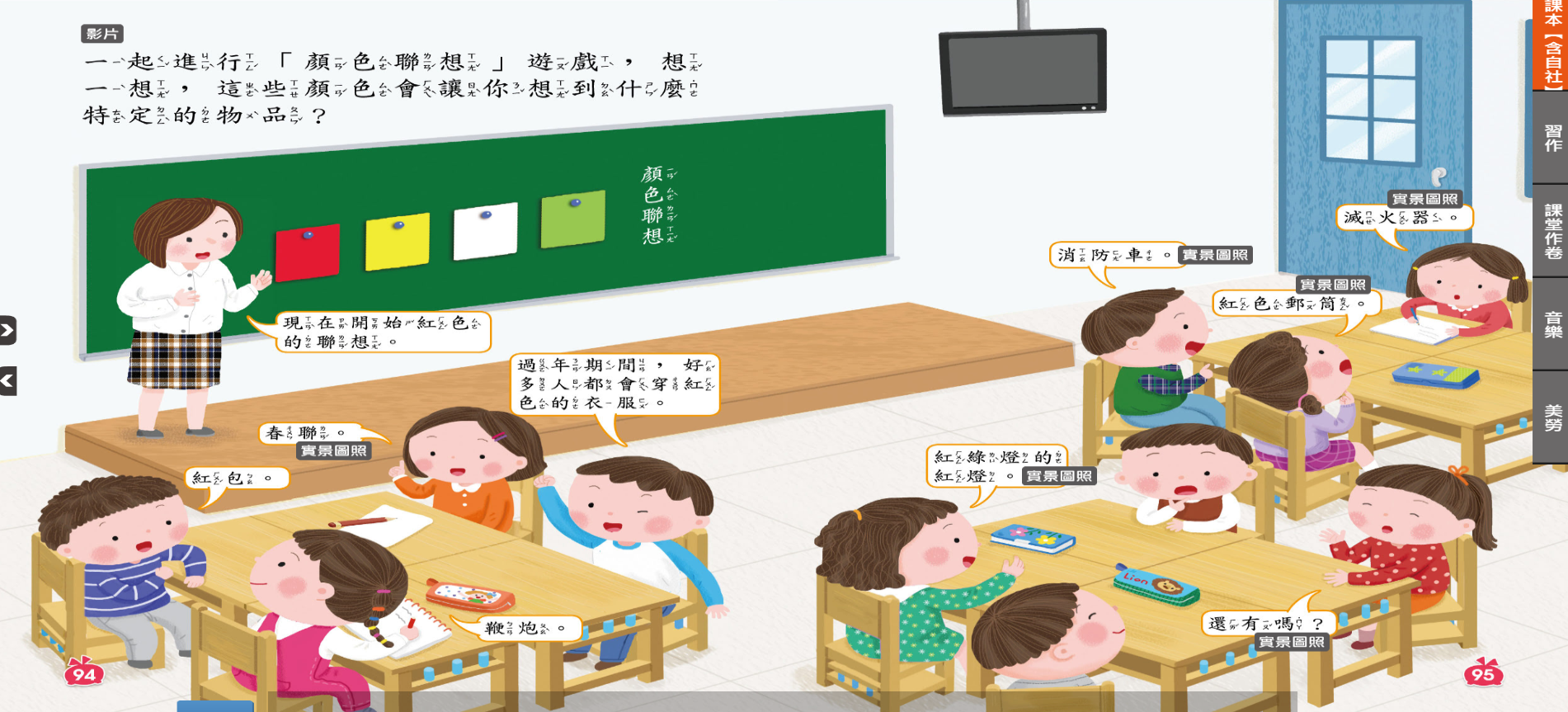 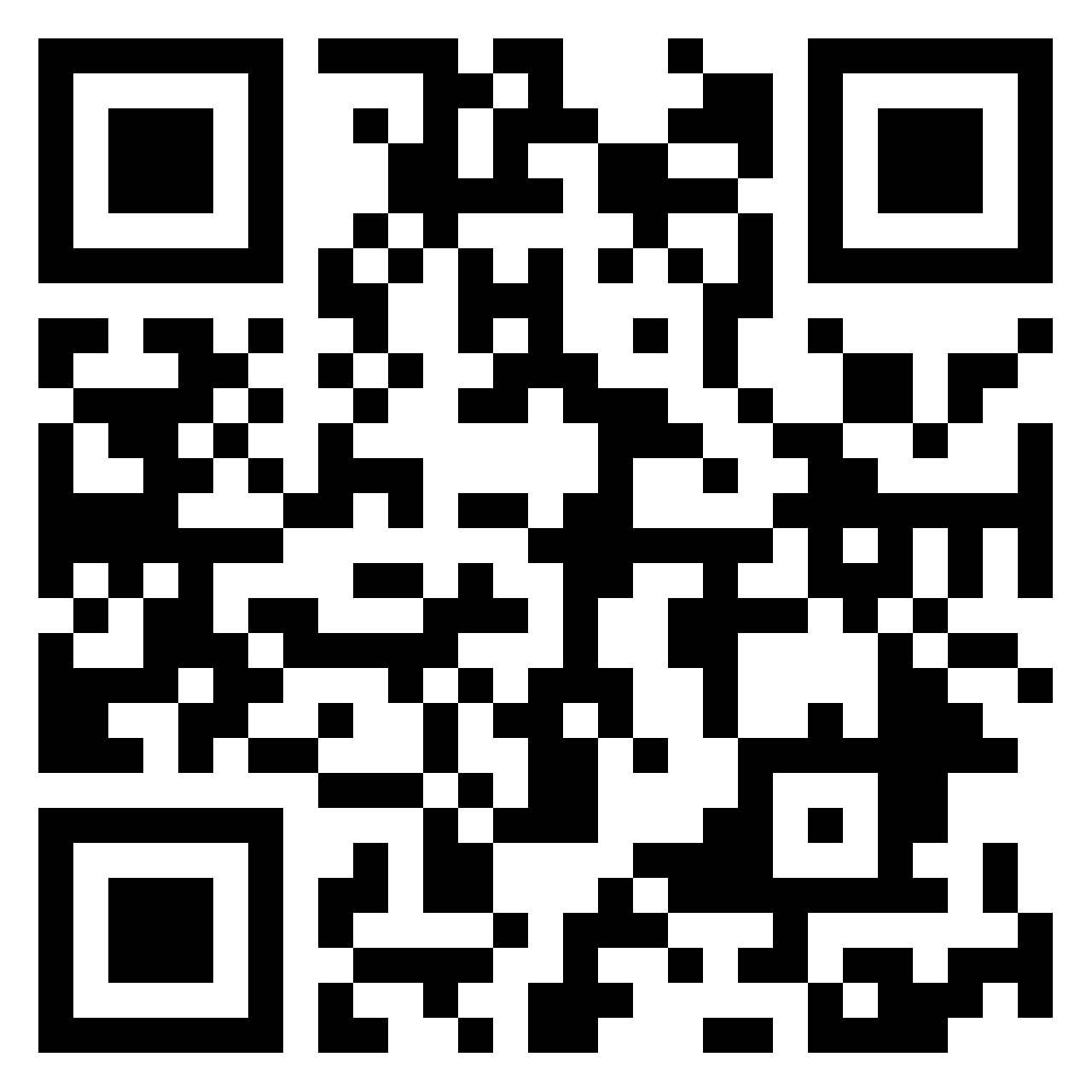 Make a PPT to show the teaching and learning processes with multimodality strategy. 
And up load to the link or scan the Qr code.
https://padlet.com/fr202516/ppt-with-multimodality-strategy-v9cltbiydchnwbbr